VISOKA HOTELIJERSKA ŠKOLA
 STRUKOVNIH STUDIJA U BEOGRADU
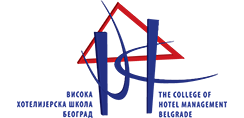 RAČUNOVODSTVO HOTELSKIH PREDUZEĆA
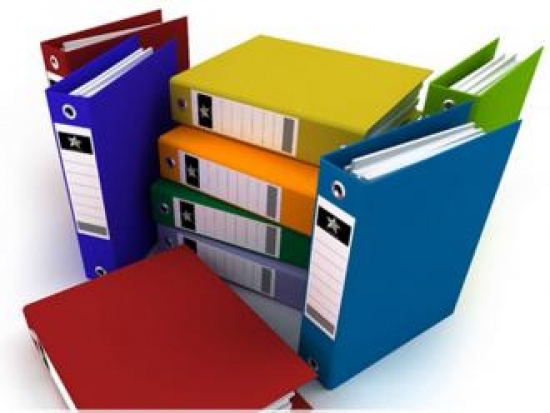 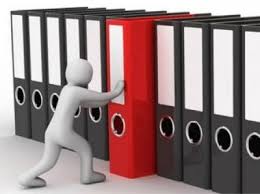 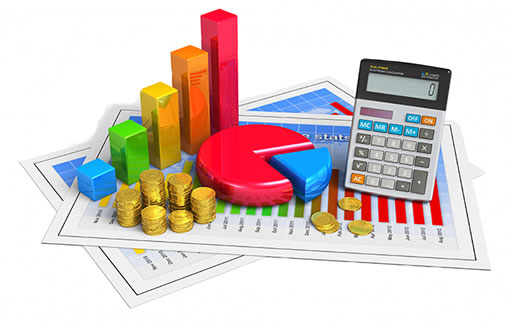 PROFESOR:
 DR ZDRAVKA PETKOVIĆ
BEOGRAD,2020
III POGLAVLJE 
ISKAZIVANJE POSLOVNIH PROMENA
6.POTRAŽIVANJA  OD KUPACA I OSTALA POTRAŽIVANJA
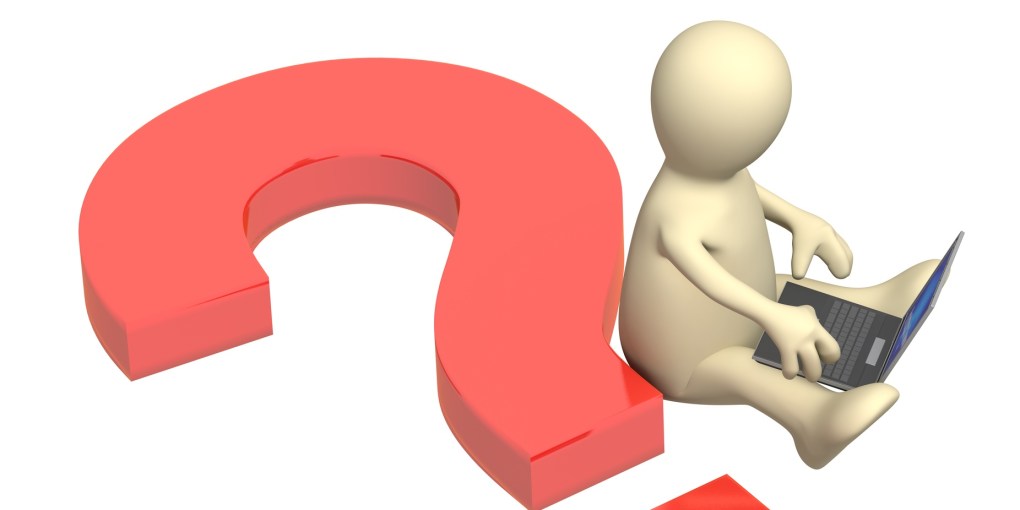 6.POTRAŽIVANJA  OD KUPACA I OSTALA POTRAŽIVANJA
Pojam potraživanja kao oblik imovine označavaju sva potraživanja koja se odnosi na budući preliv novčanih sredstava. Potraživanja nastaju iz poslovnih promena, kao što su:
1.
Prodaja robe
Detaljnije na primerima broj:               46-49 (str 122-125)
Prodaja proizvoda i usluga
2.
3.
Davanje pozajmica
3.
Druga potraživanja
Procena potraživanja koja se zasniva na prihodima od prodaje, podrazumeva ispitivanje odnosa između prodaje na odloženo plaćanje i naplativih potraživanja iz prethodnih godina da bi se dobio procenat naplativosti koji se može primeniti na prodaju uz odloženo plaćanje
Procena nenaplativih potraživanja na osnovu analize salda račun potraživanja, podrazumeva analizu pojedinačnih potraživanja sa aspekta roka dospelosti i mogućnosti naplate.
6.POTRAŽIVANJA  OD KUPACA I OSTALA POTRAŽIVANJA
Otpisati potraživanje znači smanjiti stanje na računu potraživanja za iznos koji nije naplativ.
Prenos potraživanja se vrši na razno osnove, među kojima su:
Detaljnije na primerima broj:               46-49 (str 122-125)
Garancije na vraćanje kredita
1.
2.
Plaćanje druge obligacione obaveze
3.
Prodaja potraživanja (faktoring)
Primljene menice su hartije od vrednosti koji se koriste za naplatu potraživanja ili za obezbeđenje naplate potraživanja.
Lice koji izdaje i potpisuje menicu tj. Daje obećanje da će platiti menični iznos naziva se izdavalac (transant). Lice koje ima pravo da zahteva plaćanje meničnog iznosa naziva se imalac (remitent).
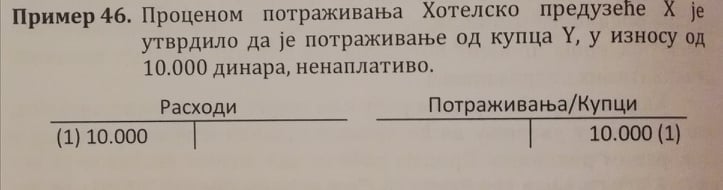 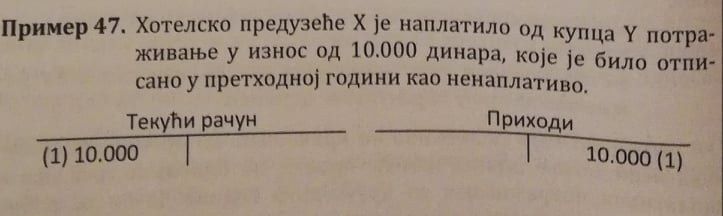 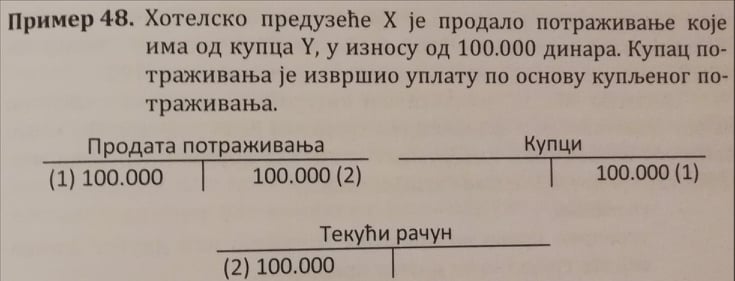 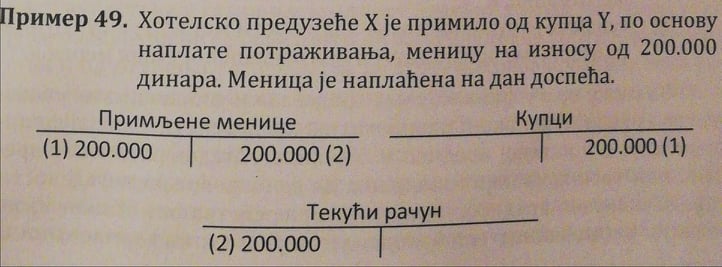 III POGLAVLJE 
ISKAZIVANJE POSLOVNIH PROMENA
7. DUGOROČNI FINANSIJSKI PLASMANI
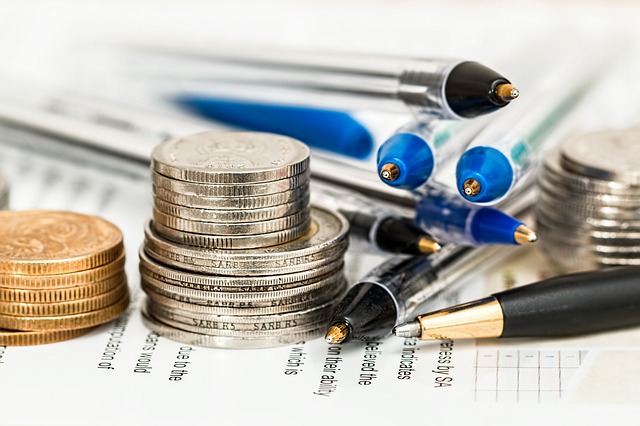 7. DUGOROČNI FINANSIJSKI PLASMANI
Dugoročni finansijski plasmani podrazumevaju sledeće:
Detaljnije na primerima broj:               50-53 
(str 126-130)
Učešća u kapitalu zavisnih pravnih lica;
1)
2)
Druge hartije od vrednosti raspoložive za prodaju;
3)
Kredite i zajmove sa rokom dospeća preko godinu dana;
4)
Dugoročne hartije od vrednosti koje se drže do dospeća;
5)
Otkupljene sopstvene akcije i ostali dugoročni plasmani.
Učešća u kapitalu predstavljaju finansijska ulaganja u kapitalu drugih pravnih lica (bake,preduzeća). Ova ulaganja trebaju biti dugoročna.
Pod dugoročnim kreditima, matičnim, zavisnim i ostalim povezanim pravnim licima podrazumevaju se dugoročni krediti pravnim licima nad kojima se ima kontrola upravljanja finansijskom i poslovnom politikom,  kao i pravnim licima nad kojima investitor ima značajan uticaj i pravnim licima u kojima investitor ima ulog ali ne i u odlučivanju politikama pravnih lica.
7. DUGOROČNI FINANSIJSKI 
PLASMANI
Detaljnije na primerima broj:               50-53 
(str 126-130)
Pod hartijama od vrednosti  koje se drže do dospeća, podrazumevaju se finansijska sredstva sa fiksnim ili odredivim iznosima plaćanja i sa fiksnom dospelošću za koje preduzeće ima pozitivinu nameru i sposobnost da ih drži do dospeća (obveznice, i sl.).
Pod otkupljenim sopstvenim akcijama i otkupljeni sopstveni udeli podrazumevaju se otkupljene sopstvene akcije i otkupljeni sopstveni udeli u nominalnoj vrednosti koje je preduzeće dužno da otuđi u roku od godinu dana od dana sticanja.
Ispravka vrednosti dugoročnih finansijskih plasmana podrazumevaju umanjenje vrednosti dugoročnih finansijskih plasmana zbog obezvređenja. Obezvređenje predstavlja iznos za koji je knjigovodstveni iznos plasmana veći od iznosa koji se može povratiti naplatom plasmana.
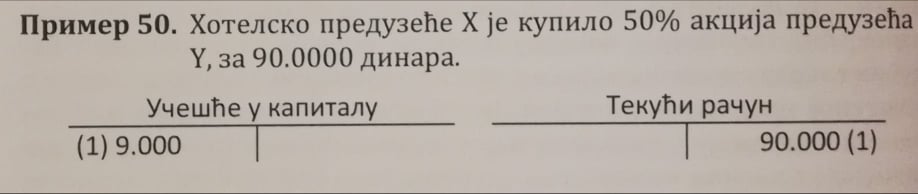 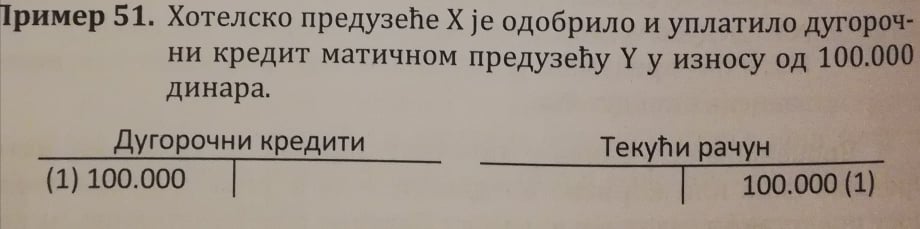 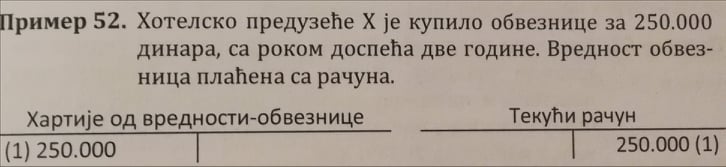 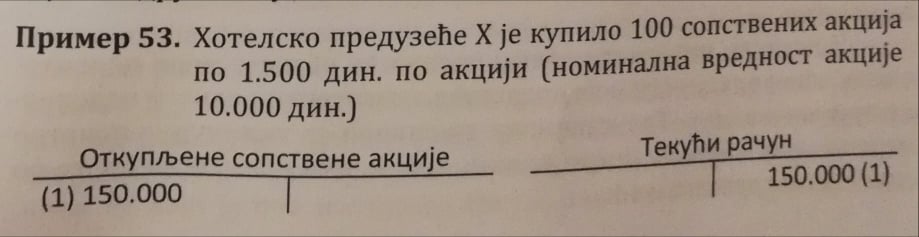 III POGLAVLJE 
ISKAZIVANJE POSLOVNIH PROMENA
8. OSNOVNE OBAVEZE IZ POSLOVANJA
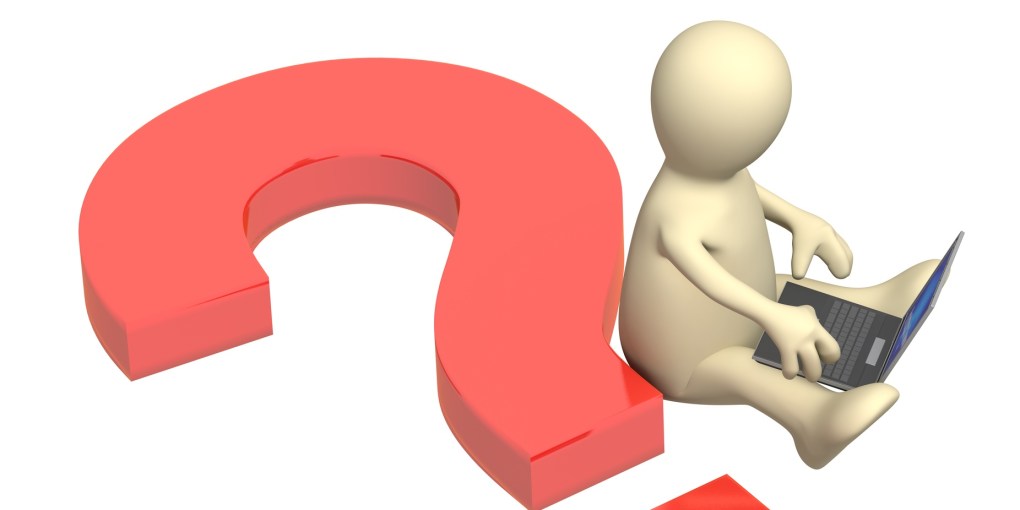 8. OSNOVNE OBAVEZE IZ POSLOVANJA
Osnovne obaveze iu poslovanja su sledeće:
Detaljnije na primerima broj:               55-59 (str 130-138)
1.
Dugoročna rezervisanja
2.
Dugoročne obaveze
3.
Kratkoročne finansijske obaveze
4.
Obaveze iz poslovanja
Obaveze iz specifičnoih poslova
5.
6.
Obaveze po osnovu zarada i naknada zarada
7.
Druge obaveze
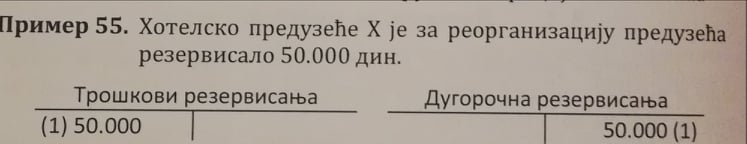 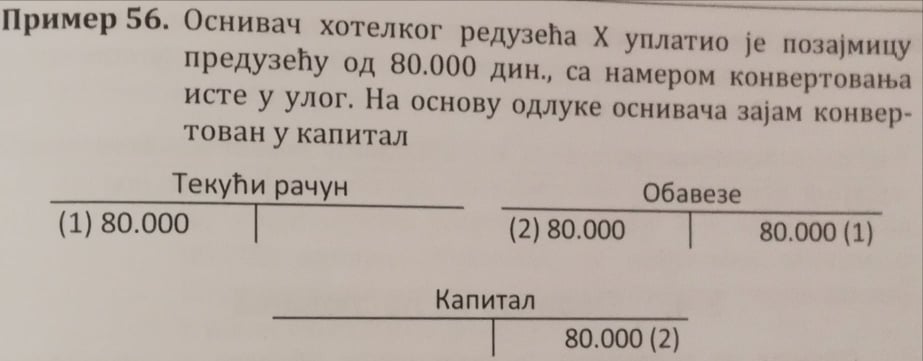 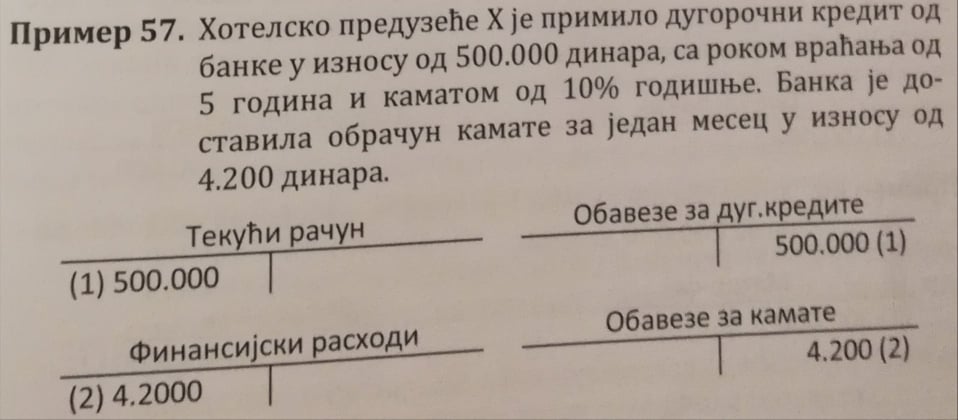 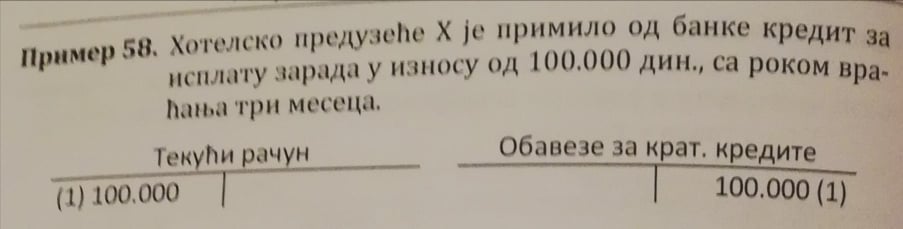 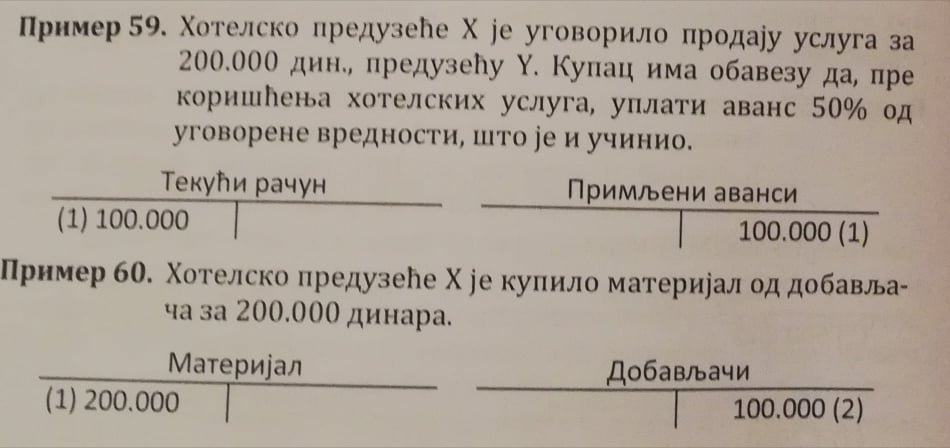 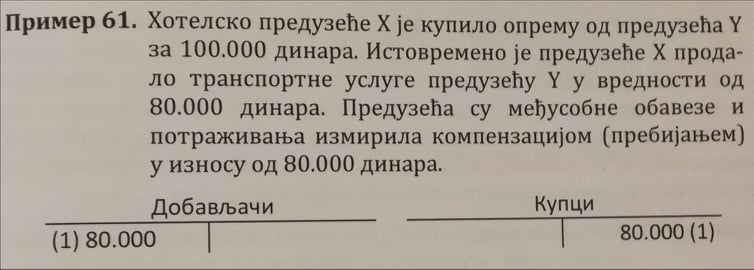 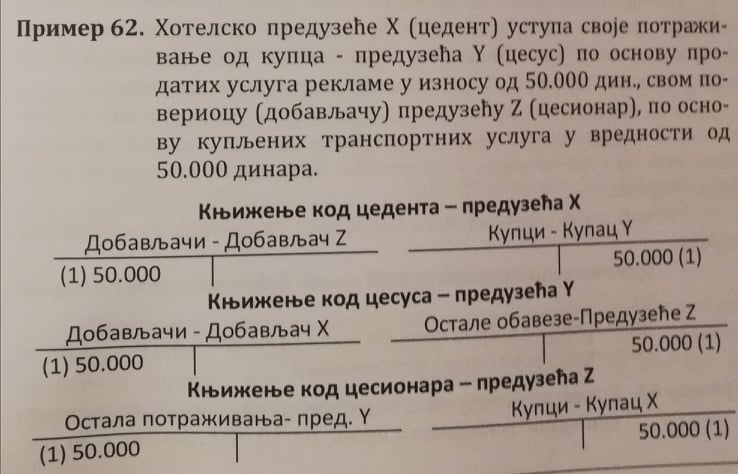 III POGLAVLJE 
ISKAZIVANJE POSLOVNIH PROMENA
9. RASHODI
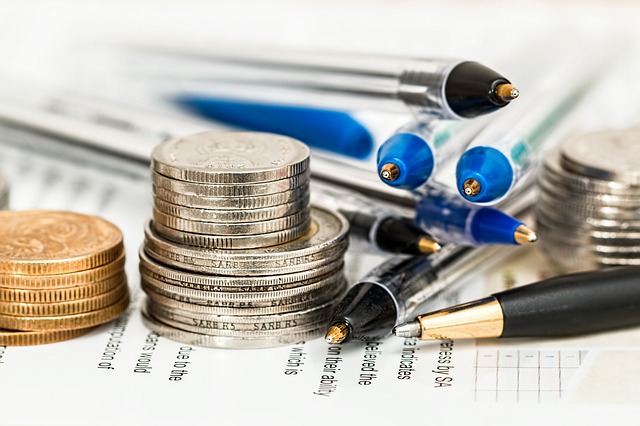 9. RASHODI
Rashodi  se definišu kao gubici koji proističu iz aktivnosti preduzeća. Svi rashodi  su rasvrstani u određene grupe, i to:
Poslovni rashodi (prihodi od prodaje robe/
1.
Finansijski rashodi;
2.
Ostali rashodi;
3.
Rashodi po osnovu obezvređenja;
4.
Gubitak poslovanja koja se obustavlja
5.
Detaljnije na strani broj:            105-107
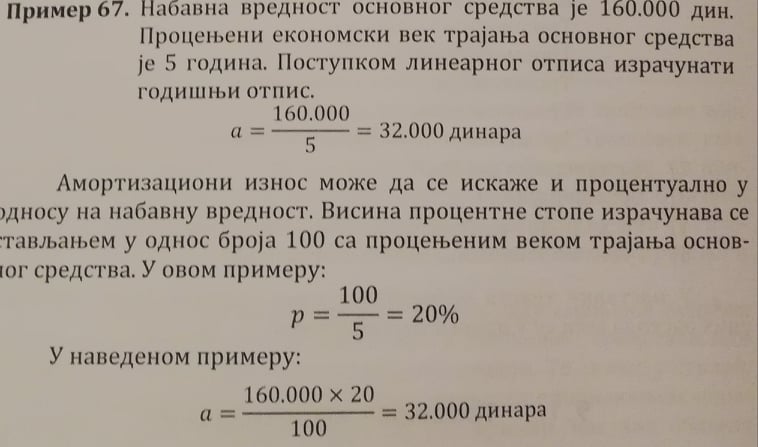 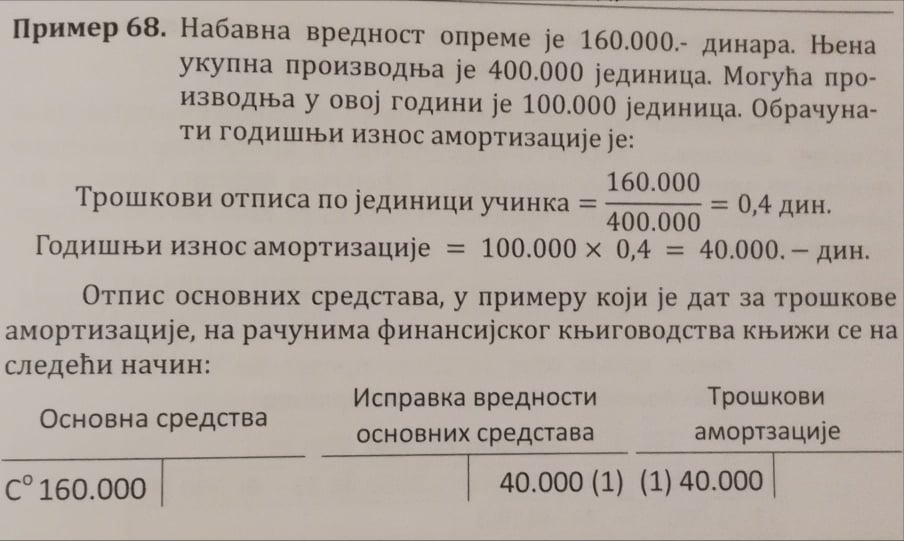 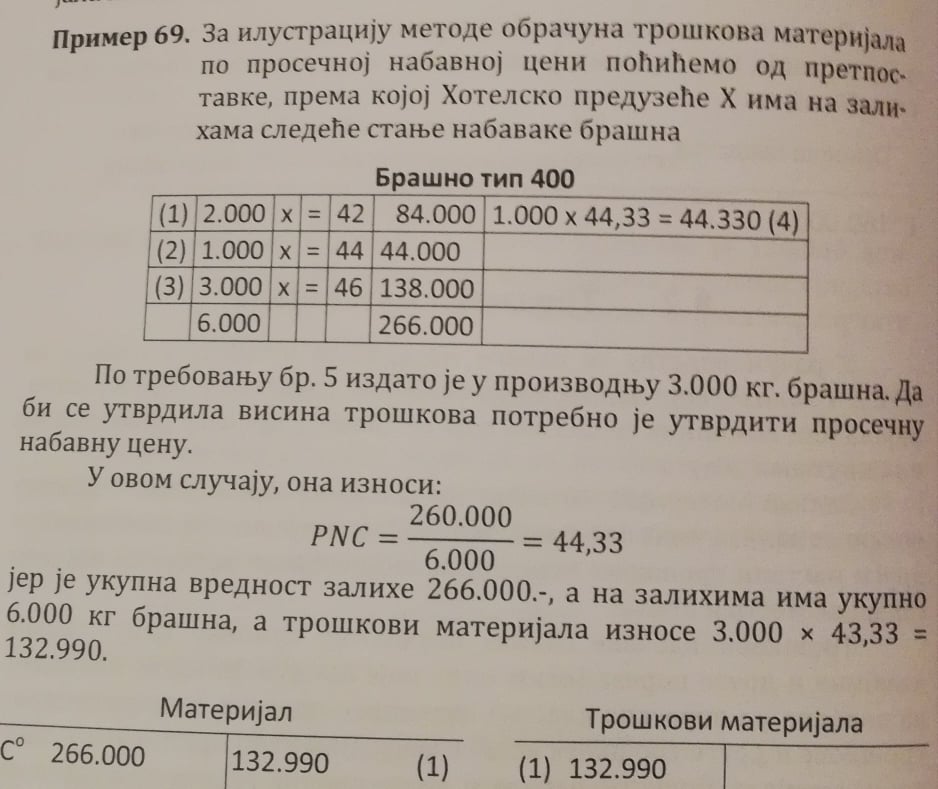 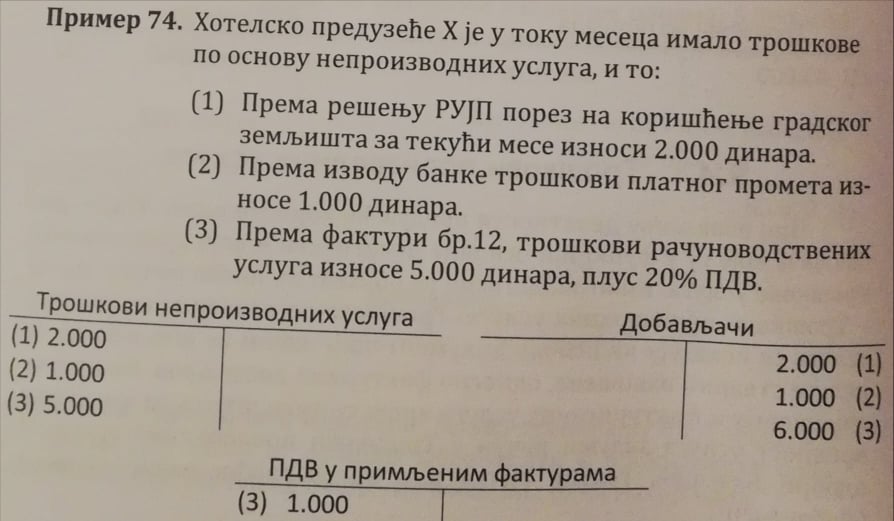 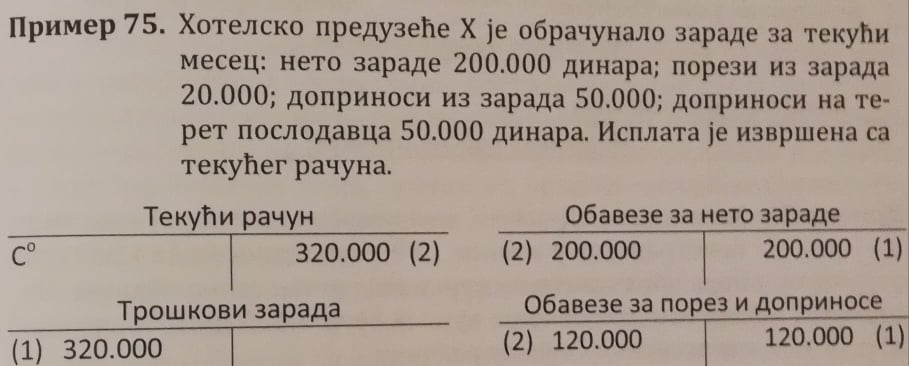 III POGLAVLJE 
ISKAZIVANJE POSLOVNIH PROMENA
10. PRIHODI
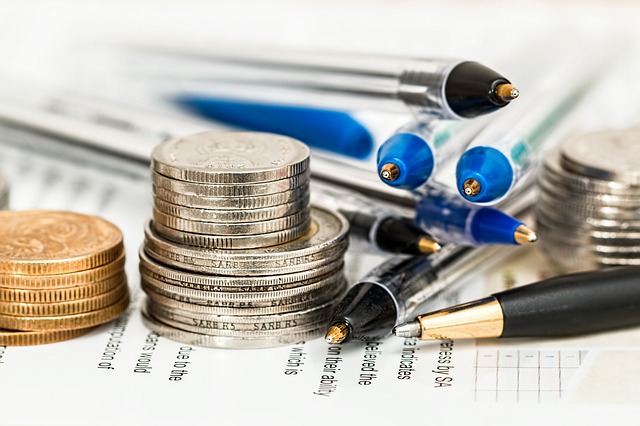 10. PRIHODI
Prihodi  se definišu  kao povećanje ekonomskih koristi tokom obračunskog perioda u obliku priliva ili smanjenje obaveza koja dovodi do povećanja kapitala. Prihodi su rasvrstani u određene grupe, i to:
Poslovni prihode (prihodi od prodaje robe/ussluga/zakupnina/proizvoda
1.
Finansijski prihodi;
2.
3.
Ostali prihodi;
Prihodi po osnovu obezvređenja;
4.
5.
Prihodi poslovanja koja se obustavlja
Detaljnije na strani broj:            105-107
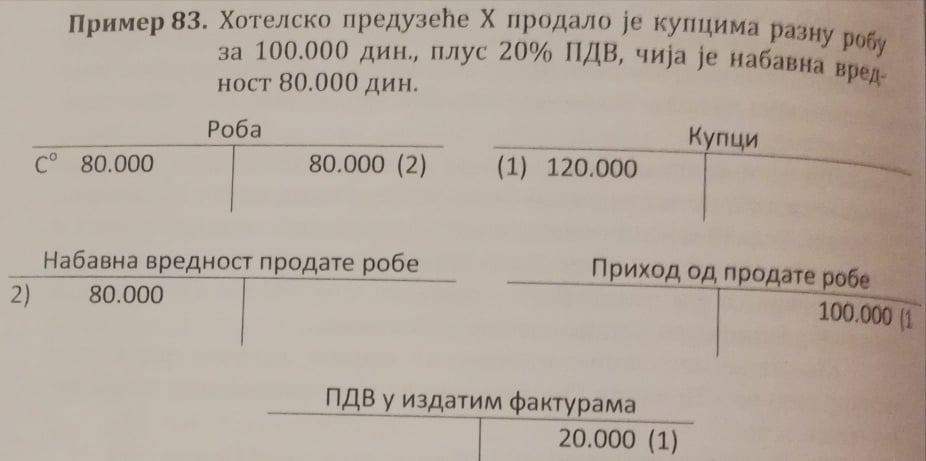 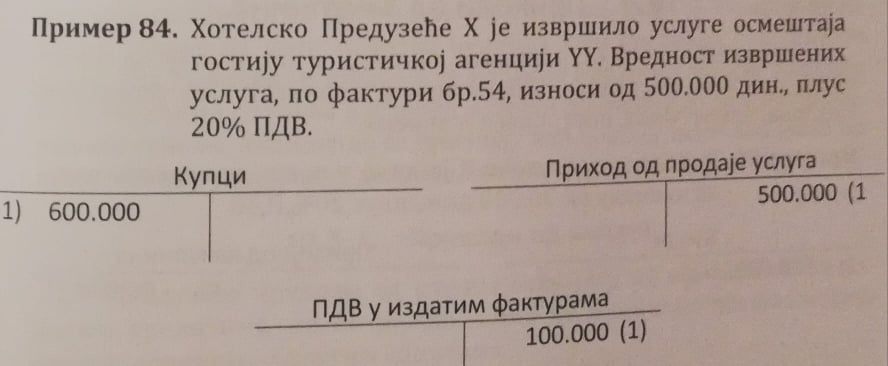 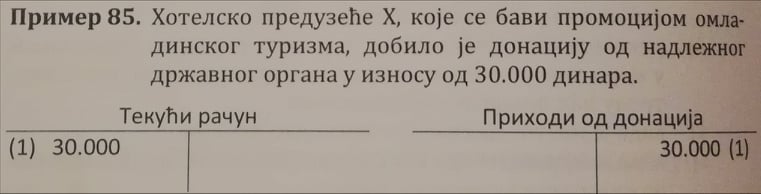 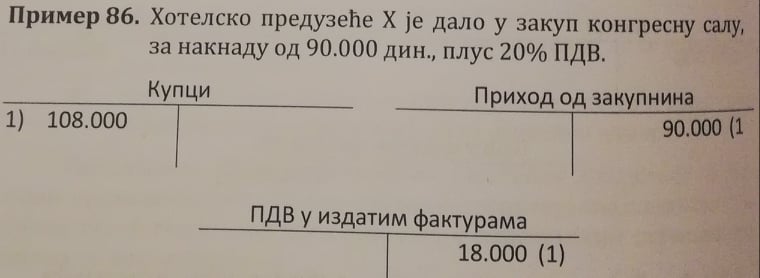 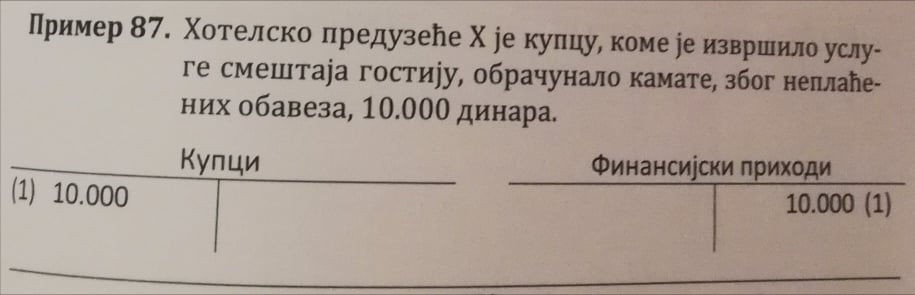 Hvala na pažnji !!!

    Profesor: dr Zdravka Petković                     



Univerzitet:
Visoka Hotelijerska Škola
Strukovnih Studija u Beogradu

Literatura:
Računovodstvo hotelskih preduzeća
Za detaljnije objašnjenje o ovoj oblasti pogledati u knjizi na strani 122-162

Beograd,2020
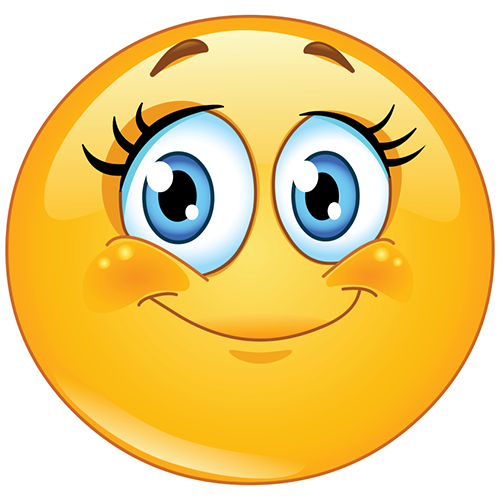 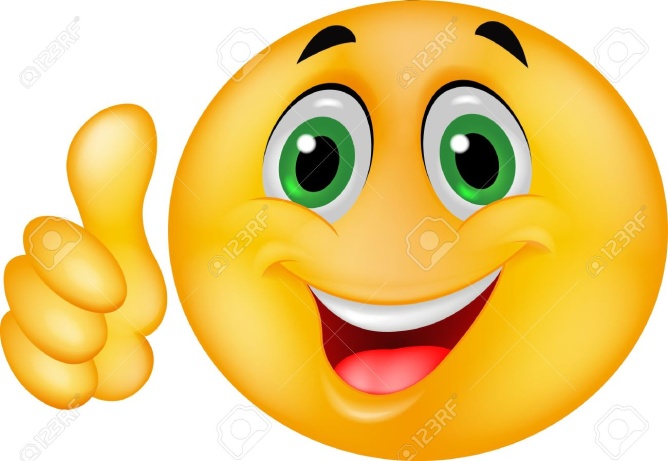